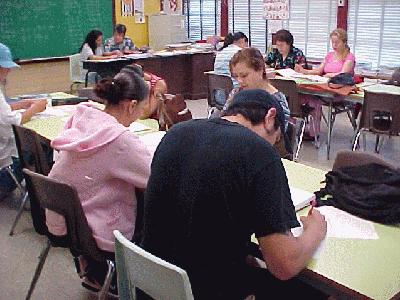 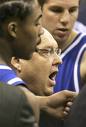 Experiential, Social& Adult Learning
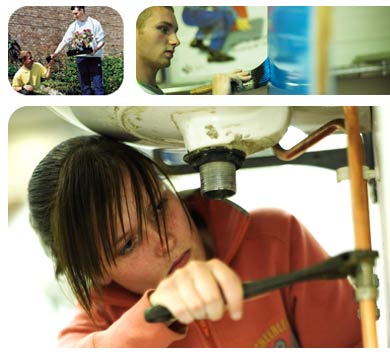 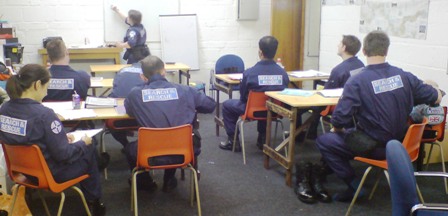 Aims


To explore the importance of experiential learning models 
To consider characteristics of learning in adults and in particular the concept of andragogy
To recognise the importance of social learning theories
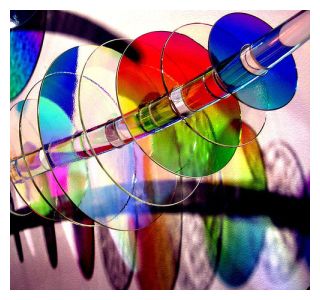 Experiential Learning
“Experience is, for me, the highest authority. The touchstone of validity is my own experience. No other person's ideas, and none of my own ideas, are as authoritative as my experience. It is to experience that I must return again and again, to discover a closer approximation to truth as it is in the process of becoming in me. Neither the Bible nor the prophets - neither Freud nor research --neither the revelations of God nor man - can take precedence over my own direct experience. My experience is not authoritative because it is infallible. It is the basis of authority because it can always be checked in new primary ways. In this way its frequent error or fallibility is always open to correction.”

Carl Rogers (from ‘On Becoming a Person', 1961)
Experiential learning
Learning through experience …
…an active approach

Learning from experience …
…a reflective approach
Experiential Learning
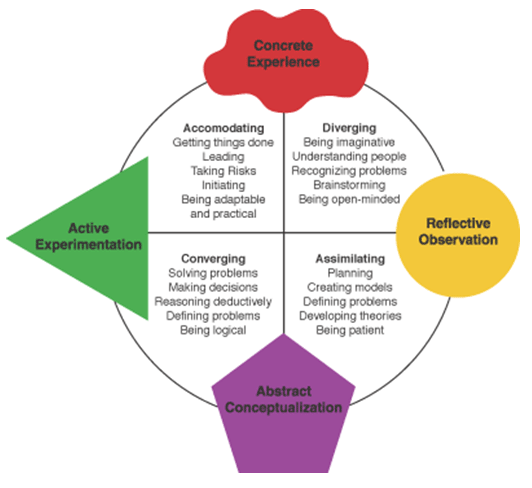 Experiential learning
Can you think of an example?
Talk through the four stages?
Is this a ‘good’ representation of real life situations?
Does the cycle always start at the top?
Does it always proceed sequentially as suggested?

Link
Adult learning
Formal/informal learning
Experiential learning
Work-based learning
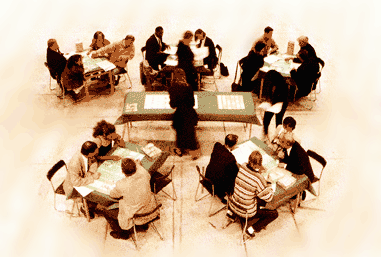 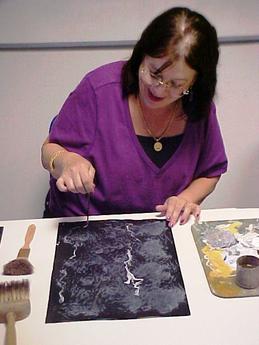 Discussion tasks
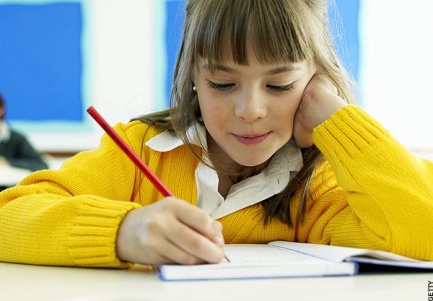 Are there differences between adult learners and child learners?
If so, what are they?
What are adults’ strengths and weaknesses as learners?
	and so…
What are the implications for teaching adults – how can the teacher enhance adult learning?
Contrast adult learning with what children typically experience in primary and secondary education:

An authoritative atmosphere with subject-oriented instruction. 
A teaching hierarchy who decide what subjects you learn, what the approach will be, when the instruction will take place and how you are to learn. 
Little practical, how-to-use-this-in-your-life today instruction, unless you are in music, sports, or the arts. 
A teaching model resembling a funnel with the teacher at the big end pouring in knowledge and the students at the little end filling their empty brains. 
Malcolm Knowles, 1980
Adults are not a homogenous group, but when it comes to learning generally they:

Are much more self-directed than children. 
Take responsibility for their learning experiences. 
Seek learning experiences that are learner-oriented. 
Have a large reservoir of life experiences to bring to and support new learning. 
Flourish when their abilities and life achievements acknowledged and respected. 
Prefer a practical and immediately relevant approach.
Learn readily from their peers. 
Have formed a dominant learning style and know what it is. 
Want immediate and regular feedback. 
Are ready to learn when an event in their personal/professional life sparks "the need to know." 
May be "education wounded" from earlier pedagogical experiences and require "unlearning" to become an effective adult learner. 

Malcolm Knowles, 1980
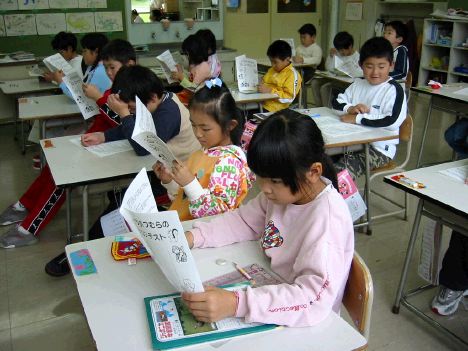 Pedagogy
A term derived from the Greek stem paed (meaning child) and agogos (meaning leading) 
Thus, an educational approach characterized by teacher-centredness. The teacher is viewed as an authority figure and students are not generally involved in decisions/actions in regard to learning
Andragogy
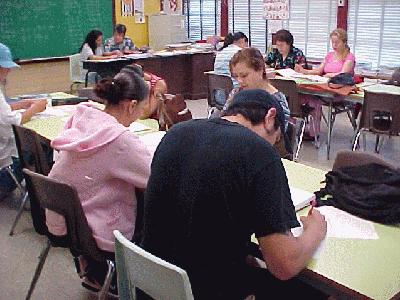 andr- ‘man’
agogos – ‘leading’
“… the art and science of helping adults learn”
Based on five assumptions about adult learning
Five assumptions of andragogy
Self-concept – from dependence to self-direction
Experience – resource for learning
Readiness to learn – orientation towards fulfilment of social role
Orientation to learning – postponement of application to immediacy (subject-centredness to problem centredness)
Motivation to learn – extrinsic to intrinsic
Malcolm Knowles, 1980
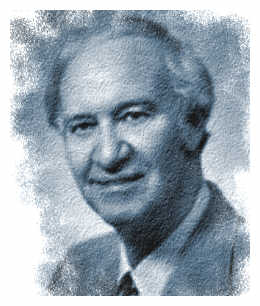 Questioning the assumptions
How valid are these assumptions?
Is there really something different about these things for adults than children?
Is there therefore a clear distinction between andragogy and pedagogy?
A comparison of the assumptions of pedagogy and andragogy following Knowles (Jarvis 1985: 51)
Criticisms 1
Conception of andragogy is an attempt to build a comprehensive theory (or model) of adult learning that is anchored in the characteristics 
of adult learners. 

Such approaches may be contrasted with those that 
focus on:

an adult's life situation (e.g.  Jarvis)

changes in consciousness (e.g. Freire)
Criticisms 2
Knowles uses ideas from psychologists working in two quite different and opposing therapeutic traditions:

humanist – teacher as facilitator
behavioural  - objectives/ learning contracts etc

Is this a theory/set of assumptions about learning, or a theory/model of teaching?

The assumptions 'can be read as descriptions of the adult learner... or as prescriptive statements about what the adult learner should be like'
Social Learning
“I know I cannot teach anyone anything, I can only provide an environment in which he/she can learn.”
Carl Rogers, 1969
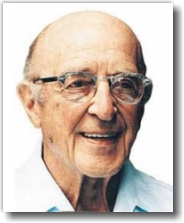 Significant learning
It has a quality of personal involvement
It is self-initiated
It is pervasive
It is evaluated by the learner
Carl Rogers (1969)
Rogers (1957) outlined 3 attitudinal qualities that a teacher, or in his words, a ‘facilitator’, should have to assist the learning process. They are empathy (seeing things from the students' view point), authenticity (being yourself) and acceptance (of students' ideas and opinions).
Social Cognitive Theory
Learning through observation of others (e.g. children learning from parents, peers and teachers)
Self-efficacy ("the belief in one’s capabilities to organize and execute the courses of action required to manage prospective situations“)
Not only believing in yourself but taking action in the light of that belief.
The Bobo Doll Experiment
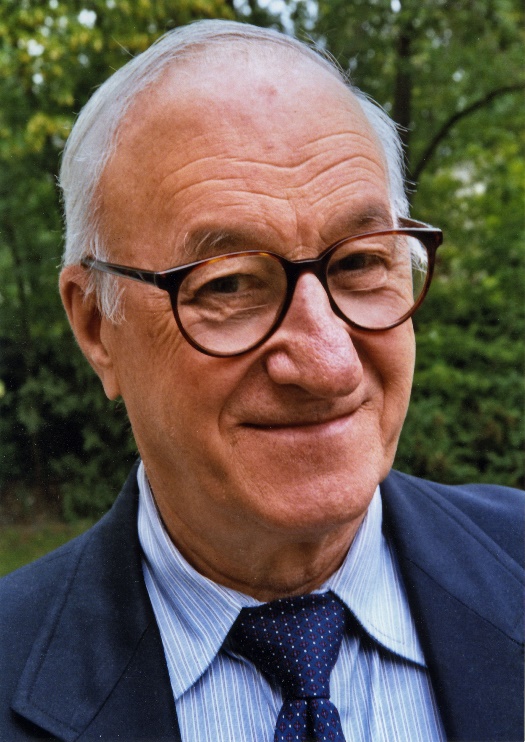 Albert Bandura
Psycho-Social Theory
Theory of development with implications for learning?
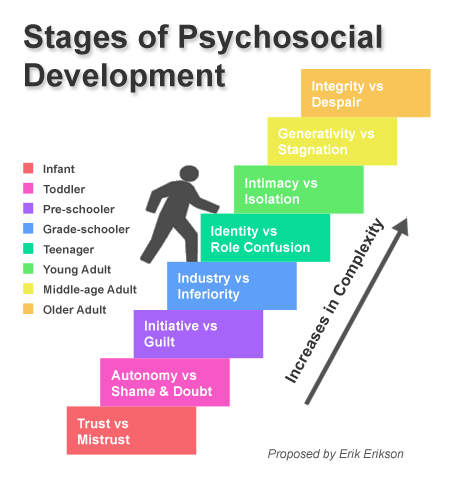 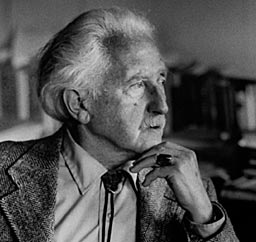 Erik Erikson
Self-Awareness(The Johari Window)
Not known to self
Known to self
Public to all
Public to all but me
Known to others
Open
Blind
Hidden
Unknown
Not known to others
Not known to anyone
Private to me
Link
The Variety of Theories of/about Learning
Dual coding theory
Functional context theory
Minimalism
Repair theory
Subsumption theory
Cognitive dissonance theory
Making Sense of Multiplicity
Society
Individual
Content
Incentive
Interaction
Environment
Holistic model (Illeris)
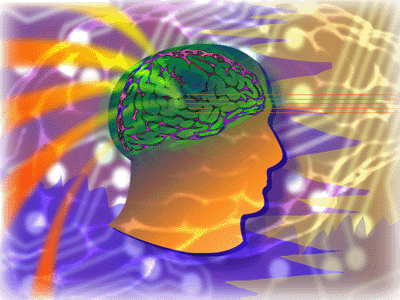 Investigate learning theories for yourself!
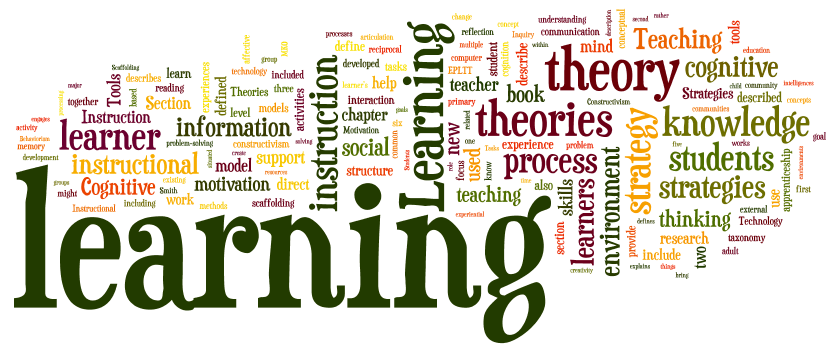